МОО-Алфёровская ООШ
Итоги адаптационного периода в 1 классе
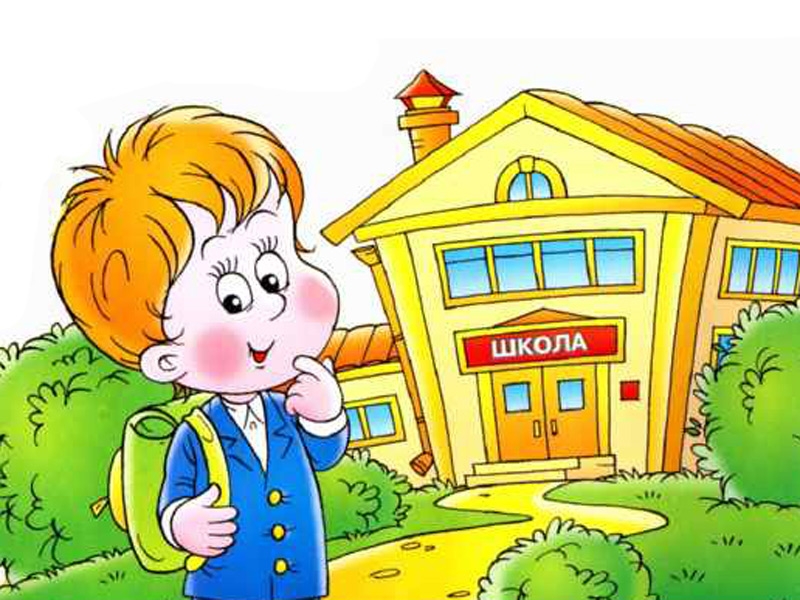 Учитель начальных классов: 
Кочеткова Л.В.
2015-2016 уч. год
Адаптация – естественное состояние человека, проявляющееся в приспособлении, привыкании к новым условиям жизни, новой деятельности, новым социальным контактам, новым социальным ролям. Значение этого периода вхождения в непривычную для детей жизненную ситуацию проявляется в том, что от благополучности его протекания зависит не только успешность овладения учебной деятельностью, но и комфортность пребывания в школе, здоровье ребенка, его отношение к школе и учению.
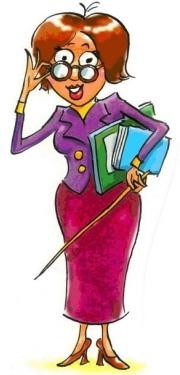 «Поступление в школу» сложный этап в жизни каждого ребенка, поскольку происходит перестройка всего его образа жизни и деятельности. 
 Правильно организованный   образовательный процесс облегчает и сокращает период адаптации детей к   требованиям школьного обучения.
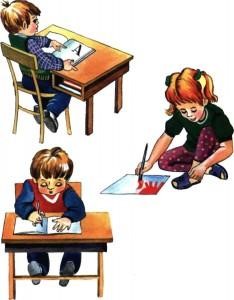 Проблема адаптации первоклассников к школе является актуальной для всей системы образования. Приходя в школу, попадая в новую для себя ситуацию, практически все дети переживают и волнуются.   Выражается это по - разному: одни стараются всячески привлечь к себе внимание и действительно привлекают его своей подвижностью и не всегда оправданной активностью, другие, наоборот, как будто замирают, говорят тише, чем обычно, с трудом вступают в контакт с другими учениками и учителями.  При всем многообразии различных проявлений поведения детей в период адаптации, можно сказать, что все первоклассники в этот нелегкий для них период нуждаются в помощи и поддержке со стороны взрослых.
Что же является наиболее сложным для первоклассников?
- прежде всего, им очень непросто сориентироваться в пространстве  школы, оно незнакомо для них; 
- первоклассникам неизвестны правила поведения в школе, на уроках;
кроме того, им предстоит познакомиться друг с другом и построить свои отношения с одноклассниками.
	
Конечно, и учитель, и родители заинтересованы в том, чтобы первоклассники как можно быстрее и успешнее вошли в школьную жизнь, чтобы высокий уровень напряженности уступил место ощущению эмоционального комфорта.
Цель адаптационного периода -  смягчить и ускорить процесс адаптации первоклассников к школе. Для этого имеет смысл предоставить детям необходимую для знакомства со школьной ситуацией информацию в систематизированном виде, чтобы процесс вхождения в школьную жизнь имел плавный и последовательный характер.
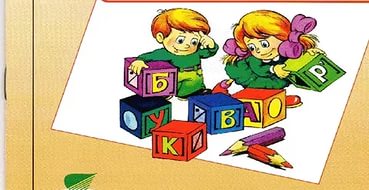 Задачи адаптационного периода:
1. Создание условий для обеспечения эмоционального комфорта, чувства защищенности у первоклассников при вхождении в школьную жизнь.
2. Создание доброжелательной атмосферы в классе как необходимого условия для развития у детей уверенности в себе.
3. Помощь детям в осознании и принятии правил школьной жизни и себя в роли учеников.
4. Создание благоприятных условий для знакомства детей друг с другом.
5. Организация взаимодействия между детьми как предпосылки формирования навыков учебного сотрудничества и сплочённого коллектива.
Планируемый результат: благоприятное течение адаптации первоклассников к обучению в школе.
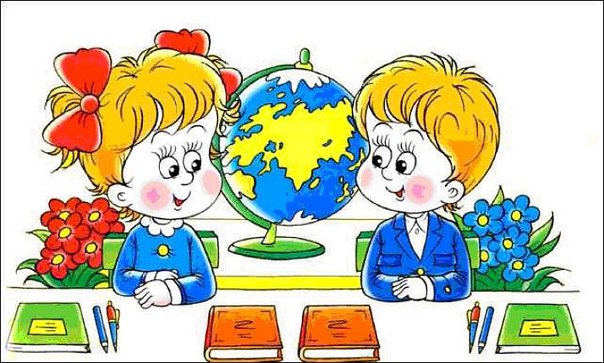 Общие сведения о классе 
На начало 2015-2016 учебного года в 1 классе-31человек (16 девочек и 15 мальчиков)
Почти все дети посещали детский сад «Брусничка»
 Все дети посещали курсы «Подготовки детей к школе»
Социальный паспорт класса
Дети в классе в основном из благополучных семей, поэтому очень ценят семейные традиции.
Из 31 учащихся  -12 человек из неполных семей, 7 человек из многодетных семей.  
Хорошие взаимоотношения сложились у меня  с родителями, большинство из которых интересуется жизнедеятельностью класса, достижениями своих детей. Особенно активны члены родительского комитета (4 человека).
Уровень воспитанности учащихся
Учащиеся класса показывают в основном хороший уровень воспитанности (22человека), 9 человек –высокий). Особенно ярко проявляют ребята такие качества, как открытость, доброжелательность, щедрость.
Организация режима школьной жизни первоклассников.
Обучение в 1 смену  с 8.30 часов.
Пятидневный режим обучения с соблюдением требований к максимальному объему учебной нагрузки в 21 час.
35 – минутный урок в течение первой четверти.
На каждом уроке проводится по две физ.минутки.  Кроме физ.минуток  я провожу гимнастику для глаз, кистей рук, пальцев.
В учебное время  организовывались прогулки, экскурсии, спортивно-оздоровительные часы на свежем воздухе.
В оздоровительных целях и для облегчения процесса адаптации детей к школьной жизни составлено расписание уроков с учётом того, что умственная работоспособность детей в разные дни недели неодинакова. 
Наибольший объём учебной нагрузки приходится на среду и четверг.
Обучение первоклассников проходит без балльного оценивания      знаний. 
Домашнее задание носит рекомендательный характер.
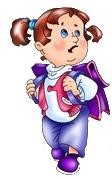 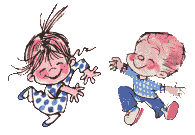 На переменах дети заняты настольными развивающими    играми в классе.  .
После основных уроков у первоклассников –динамическая пауза ( 45 минут).  Первоклассники заняты  подвижными играми на свежем воздухе, либо в плохую погоду - просмотром мультфильмов, прослушиванием сказок и других литературных. 
Затем начинаются занятия по внеурочной деятельности, посещение   секций согласно расписанию
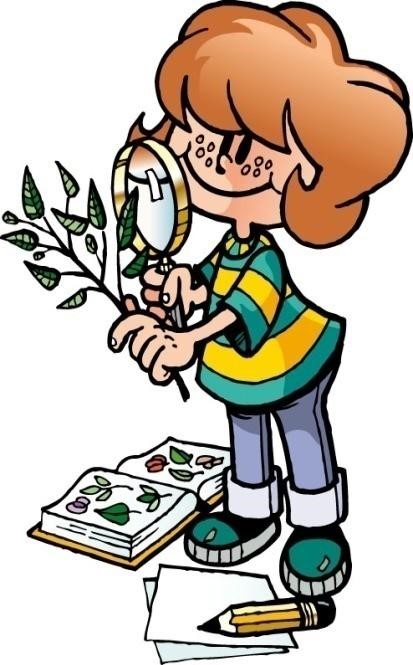 Анкета по адаптации учащихся к школе
1.Тебе нравится в школе или не очень?
А) не очень
Б) нравится
В) не нравится.
2.Утром, когда ты просыпаешься, ты всегда идёшь в школу или тебе часто хочется остаться дома?
А) чаще хочется остаться дома
Б) бывает по-разному
В) иду с радостью.
3.Если бы учитель сказал, что завтра в школу необязательно приходить всем ученикам, желающим можно остаться дома, ты пошёл бы в школу или остался бы дома?
А) не  знаю
Б) остался бы дома
В) пошёл бы в школу.
4.Тебе нравится, когда у вас отменяют какие-нибудь уроки?
А) не нравится
Б) бывает по-разному 
В) нравится
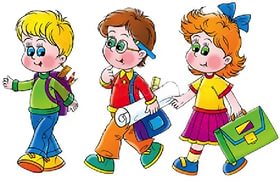 5.Ты хотел (а) бы, чтобы в школе остались одни перемены?
А) не знаю
Б) не хотел бы
В) хотел бы
6.Ты часто рассказываешь о школе родителям?
А) часто
Б) редко
В) не рассказываю
7.Ты хотел (а) бы, чтобы у тебя были менее строгие учителя?
А) точно не знаю
Б) хотел (а) бы
В) не хотел (а) бы
8. У  тебя в классе много друзей?
А) мало
Б) много
В) нет друзей.
9.Тебе нравятся твои одноклассники?
А) нравятся
Б) не очень
В) не нравятся
По результатам проведенного анкетирования среди первоклассников выявлено следующее: 
100 % учащимся нравится в школе;
100% учащихся идут  с радостью; 
100%  учащихся  пошли бы в школу;        
97%  учащихся не нравится; 3% нравится
99%  учащихся не хотели бы и 1% не знаю;
95% учащихся часто рассказывают о школе родителям и 5% - редко;
100% учащихся не хотели бы;
 97% учащихся много друзей и 3% - мало друзей;
97% учащихся нравятся одноклассники, 3% - не очень.
С родителями  также проводилось анкетирование по адаптации  детей к школе.		
По результатам проведенного анкетирования среди родителей выявлено следующее:
100% учащихся охотно идут в школу;
95% учащихся приспособились к школьному режиму;
45% учащихся самостоятельно приходят в школу;
45% учащихся самостоятельно возвращаются домой из школы;
100% учащихся  нравятся внеурочные занятия.
95% учащихся делятся своими школьными впечатлениями с родителями;
100% положительных впечатлений;
96% учащихся не жалуются родителям на своих одноклассников;
100% учащихся положительно относятся к учителям;
92% родителей не испытывают проблемы, с началом школьного обучения своего ребенка и только 8% родителей испытывают затруднения – это тяжело распределить время, нет желания у ребенка заниматься дома.
Вывод: По итогам адаптационного периода ученики 1  класса не только знакомы с правилами поведения в школе, но и умеют их соблюдать.
Ученики 1  класса знают и соблюдают школьный режим, выполняют требования учителя, знают правила обращения к учителю, одноклассникам, правила поведения на уроке
 Ученики хорошо ориентируются в здании   
школы:  знают местонахождение столовой, спортзала, актового зала, библиотеки, медицинского кабинета.
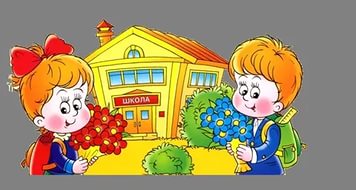 Адаптационный период в 1  классе прошел удовлетворительно.
Спасибо за внимание!